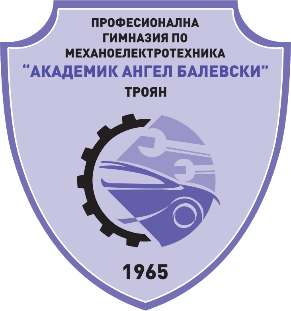 ПРОФЕСИОНАЛНА ГИМНАЗИЯПО МЕХАНОЕЛЕКТРОТЕХНИКА“Академик Ангел Балевски“ – гр. Троян
Училището има 57-годишна история. В него се обучават ученици в 10 паралелки дневна и дуална форма на обучение.
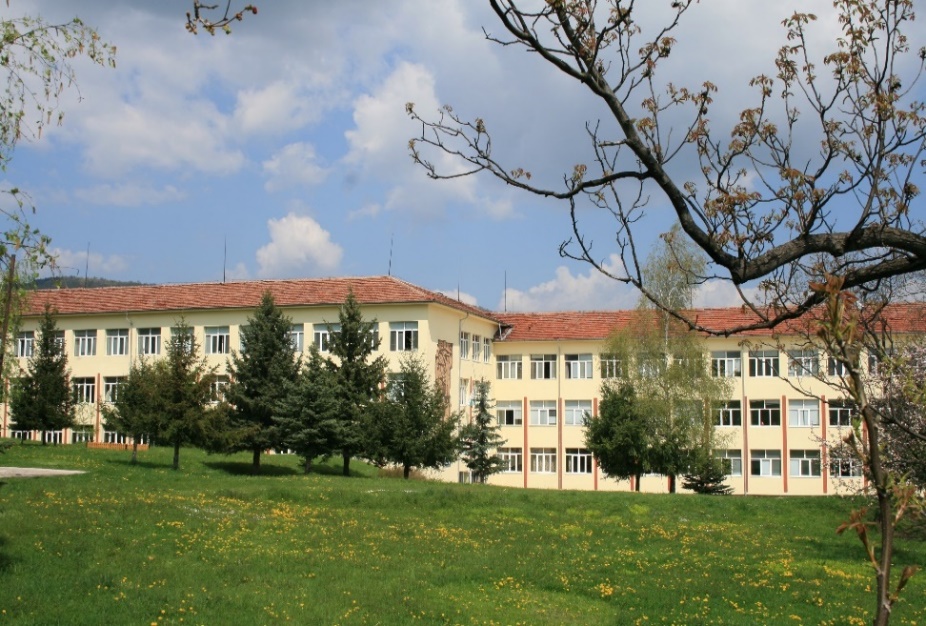 План-прием за 2022-2023 учебна година:
Автотранспортна техника;
Експлоатация на автомобилния транспорт
Мебелно производство(дуална форма на обучение)
Конструиране, моделиране и технологиина облекло от текстил(дуална форма на обучение)
Адрес за контакти:
5600 гр. Троян, обл. Ловеч
ул. “34-ти Троянски полк” № 43
тел/факс: 0670 / 62413; 62765
e-mail: pgmet_troyan@abv.bg
web: http://www.daskalo.com/mehanotehnikum/
Специалност ”Автотранспортна техника”
Учениците получават фундаментални знания по общообразователна, общотехническа и специалнa  подготовка, свързана с възможността за проектиране, техническо обслужване, ремонт и експлоатация на двигатели с вътрешно горене и автомобили.
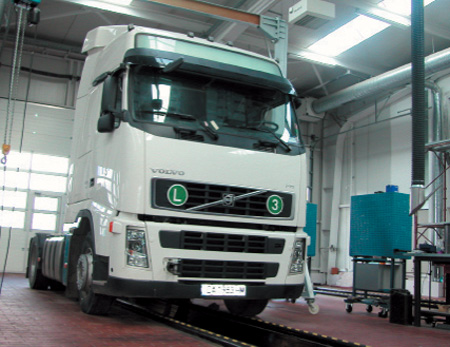 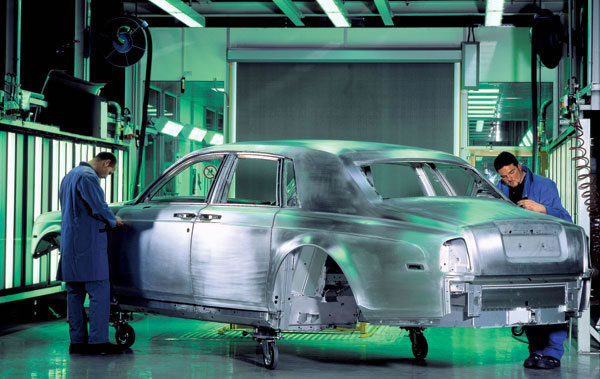 С тези знания те ще отговарят на нуждите на автомобилния транспорт, който ни предлага автомобили, събрали в конструкцията си като във фокус всички върхови постижения от съвършената механика до бордовия компютър.
Специалност ”Автотранспортна техника”
Завършилите тази специалност ще могат:
  да извършват диагностика и контрол на механизмите и системите на автомобила; 
  да организират, контролират и извършват техническо обслужване и ремонт на автомобила;
  да извършват изпитания и правят регулировка на основни агрегати и системи на двигателя на автомобила;
  да участват в управлението на автотранспортно предприятие.
 комуникативност и работа в екип.
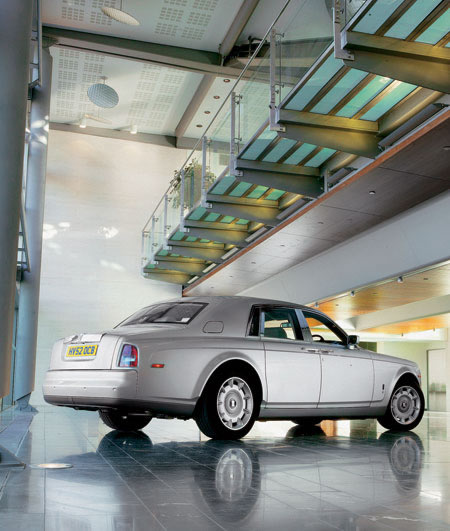 Специалността дава възможност за кариерно израст­ване чрез разкриване на частни фирми, както и за продъл­жаване на образованието във ВУЗ.
Учениците могат да се реализират като: техник по транспортна техника, автомонтьор, механик, изпитател на МПС.
Специалност ”Експлоатация на автомобилния транспорт”
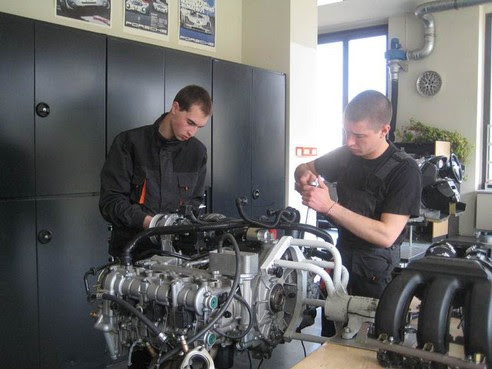 Автомобилният транспорт осигурява мобилност на хората, обслужва малкия бизнес чрез превоз на суровини и стоки. Затова от съществено значение е добрата организация и управление.
	В сравнение с другите видове транспорт, той е най-използваният в света.
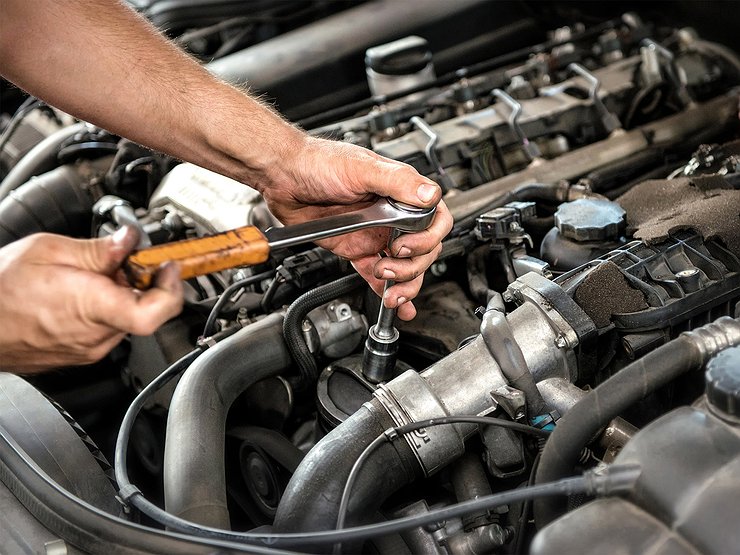 Пълният курс на обучението дава въз­можност за придобива­не средно образование и на трета степен на професионална квали­фикация по професията (специалността).
Завършилите успешно получават:
- Диплома за средно образование;
- Свидетелство за професионална квалификация;
- Свидетелство за управление на МПС категория В.
Специалност ”Експлоатация на автомобилния транспорт”
ПРОФЕСИОНАЛНИ КОМПЕТЕНЦИИ:
- планира,  организира,  контролира  и  извършва  безопасна  експлоатация  на автотранспортна техника (товаро-пътнически потоци, складово, сервизно и гаражно стопанство, безопасност на движението по пътищата и др.);
- участва  в  управлението  на  автотранспортното  предприятие   (изготвяне на договори,  ценообразуване  на  стоки  и  услуги,  спецификация  и  оферти);
- правилно води и съхранява необходимата документация;
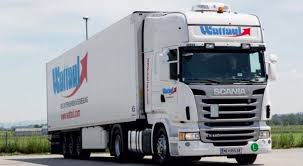 - осъществява комуникации с други фирми и институции, с клиенти и партньори;
- проучва възможностите на пазара;
- организира рекламната дейност на фирмата;
- работи  с  техническата  и технологична документация, контролно-диагностична апаратура и приложен софтуер, като ползва чужд език;
- организира, разпределя, контролира и съгласува дейностите в екипа при изпълнение на задачите.
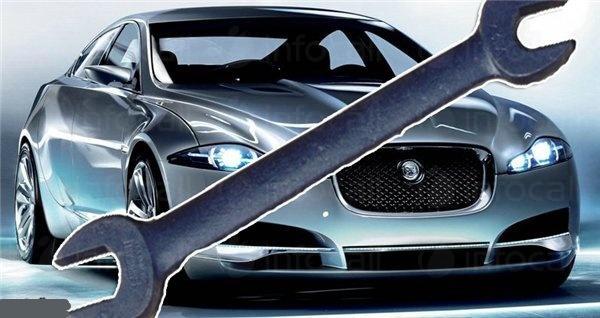 Специалност ”Мебелно производство”
След завършване на обучението по специалността, обучаваният трябва да умее да изпълнява качествено технологичните операции при производството на различни видове мебели, като:
познава, подбира и използва дървесина, дървесни и спомагателни материали;
произвежда мебели при спазване на последователността на технологичните операции;
разчита конструктивна документация на мебелни изделия;
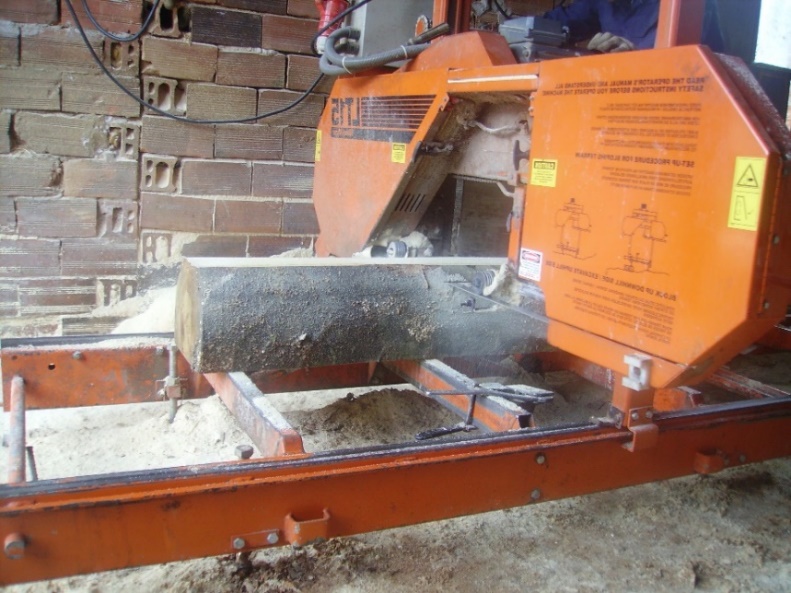 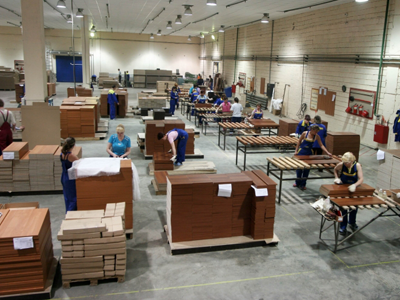 конструира и проектира мебели и интериор за жилищни и обществени сгради и офиси;
планира, организира и контролира дейностите.
Специалност ”Мебелно производство”
През учебната 2022/2023 г. учениците се обучават по проект„Подкрепа за дуалната система на обучение".
В XI и XII клас ще работят 2 и 3 дни в седмицата във фирми срещу заплащане.
Завършилите могат да бъдат технически ръководите­ли и проектанти при изработване на мебели и интериори
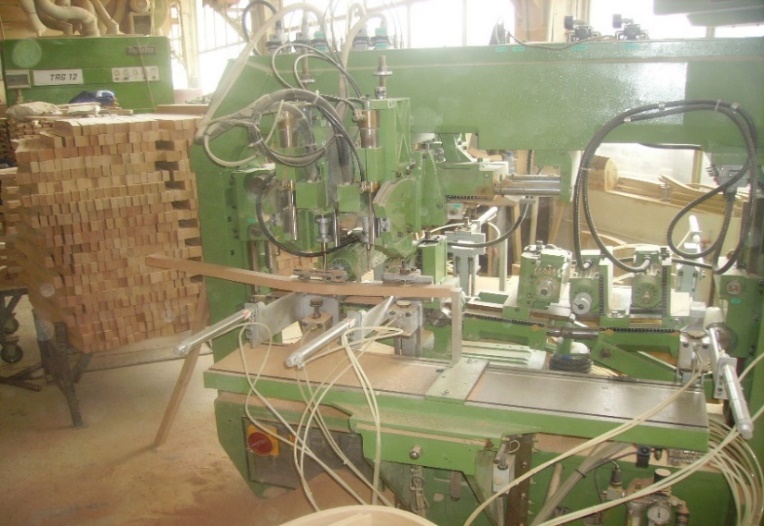 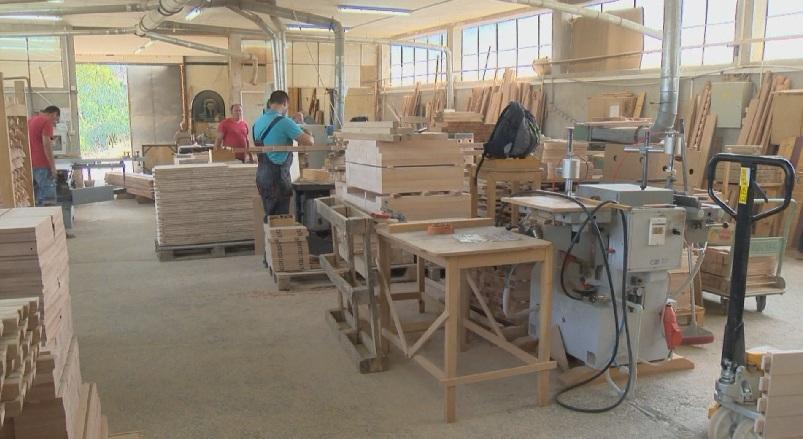 След завършване на обучението по специалността, обучаваният ще да умее да:
 познава, подбира и използва дървесина, дървесни и спомагателни материали;
 произвежда мебели при спазване на последовател­ността на технологичните операции;
 разчита конструктивна документация на мебелни изделия;
 конструира и проектира мебели и интериор за жи­лищни и обществени сгради и офиси.
Специалност ”Конструиране, моделиране и технологии на облекло от текстил”
По време на обучението си учениците получават зна­ния и умения свързани с необходимите материали, проектирането на облекло в конфекционната промишленост и начините за изработка на различни модели облекла и аксесоари.
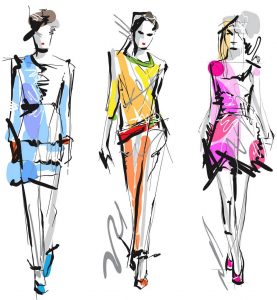 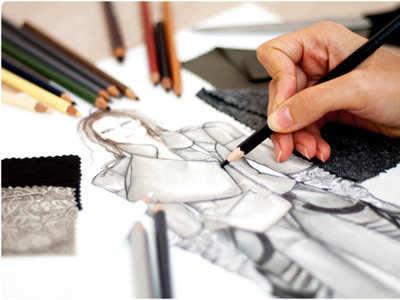 Обуче­нието на учениците ще се извършва в специализирани кабинети по теория и практика от квалифицирани преподаватели. Важно място в обучението заемат учебната и производствена практика, които се провеждат във фирма “КАЛИНЕЛ" ЕООД.
Специалност ”Конструиране, моделиране и технологии на облекло от текстил”
С придобитите документи по специалността, завършилите имат право и възможност да ръководят собствена фирма, съгласно изискванията на Европейския съюз.
Обучението в тази специалност ще изгради усет към новото и красивото в света на модата.
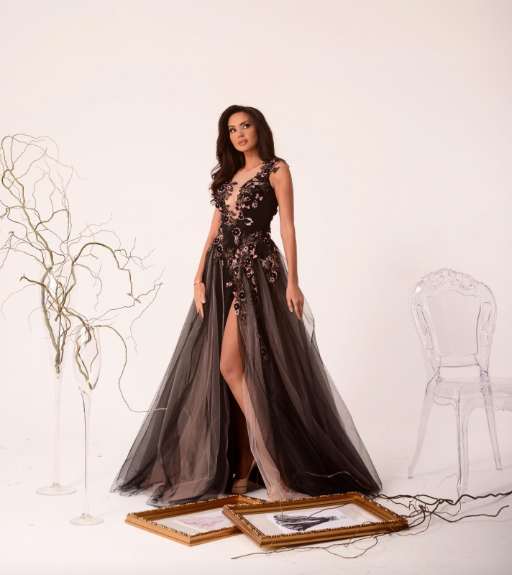 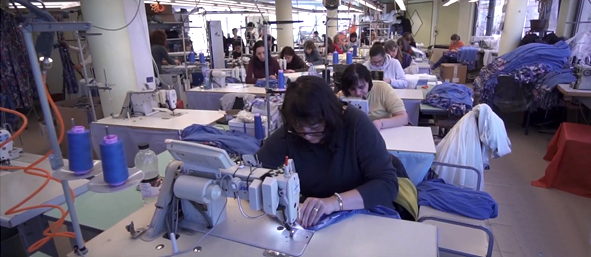